«Золотая волшебница 
Осень»
За летом осени ансамбль
Исполнит танец свой,
СЕНТЯБРЬ, ОКТЯБРЬ,              потом НОЯБРЬ
Засыплют сад листвой.
Что такое осень?
Осень – время подготовки и перехода растений к зимнему покою, 
ухода на зимовку некоторых      
                                                     животных,
 отлёта перелётных птиц.
Сентябрь
В  сентябре начинают желтеть листья на берёзах.  Отцветают цветы. Небо серое, закрыто облаками или тяжёлыми тучами. Часто идут дожди. На земле образуются лужи. Дни заметно уменьшаются, Вечером рано темнеет. Становится всё холоднее. Птицы собираются стаями, откармливаются, готовятся к отлёту. Люди собирают урожай овощей и фруктов.
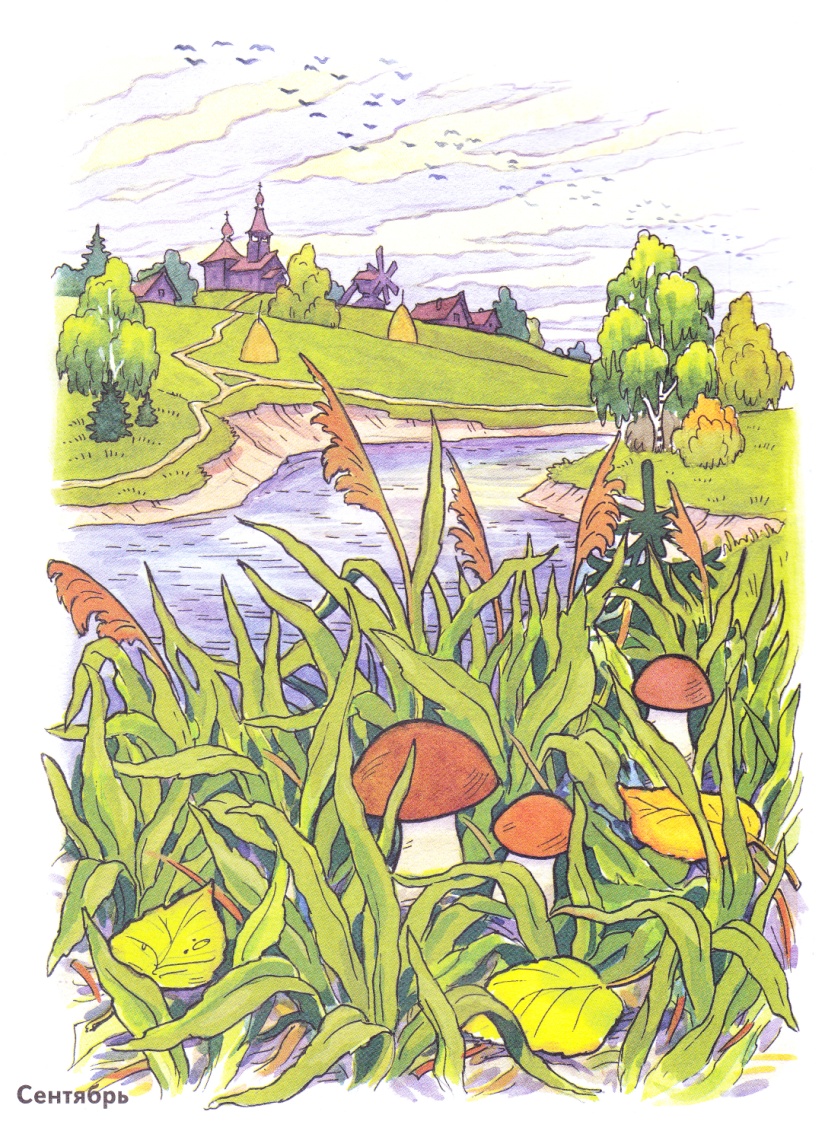 Октябрь
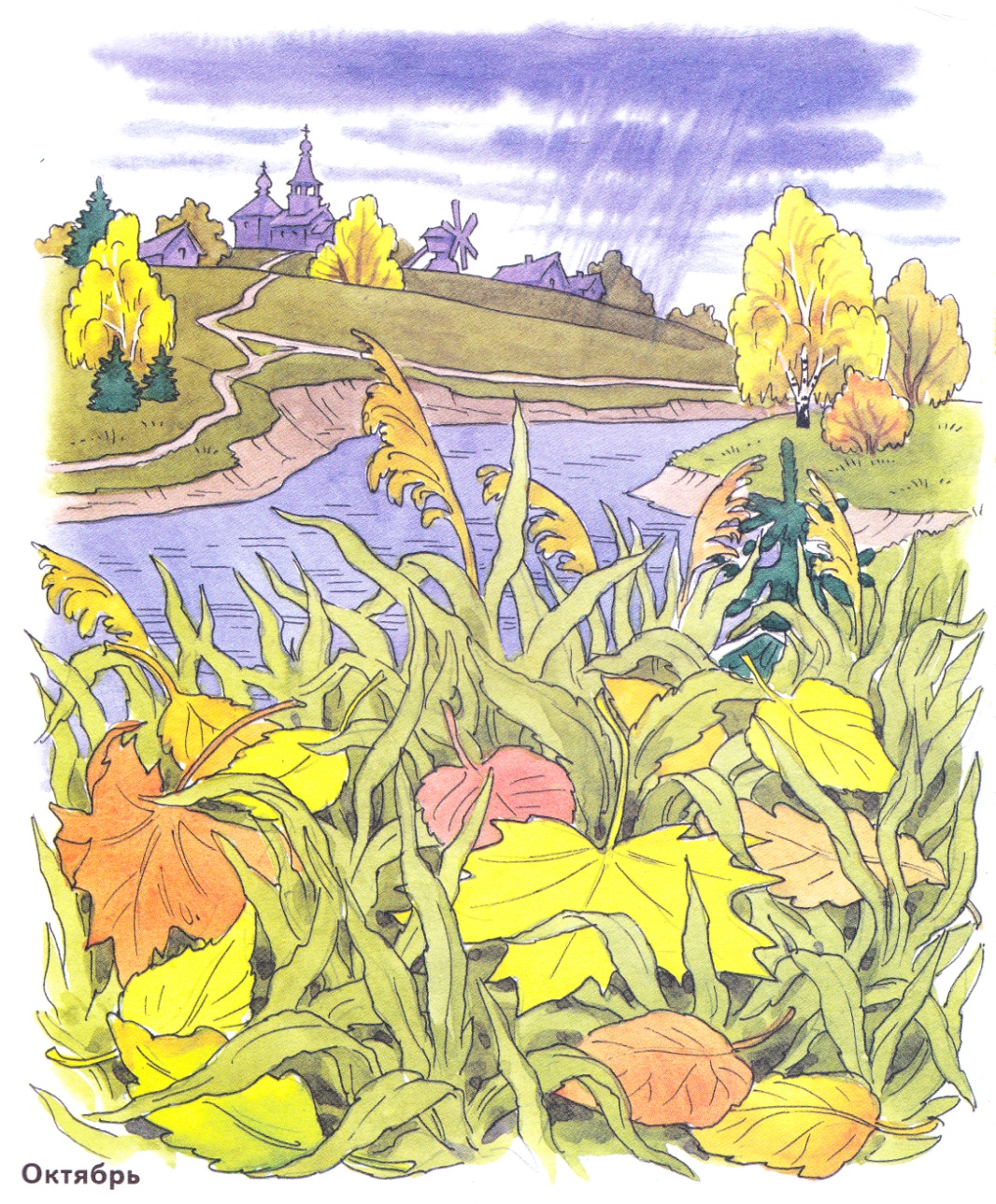 В октябре солнце появляется всё реже и реже, оно бледное и холодное. Небо закрыто тучами, редко бывают ясные, тёплые дни, часто идут холодные дожди. Прохладно. Листья на деревьях желтеют, краснеют, буреют.
Ноябрь
В ноябре постоянно идут холодные, моросящие дожди. Небо закрыто тёмными тучами. На земле много луж. По утрам они иногда замерзают. Дуют холодные сильные ветры. День становится короче – солнце позднее всходит и рано заходит. Заканчивается листопад. Только на дубе осталось ещё несколько листьев. Зелёными остаются хвойные деревья – ель, сосна и другие. Выпал первый снег и растаял.
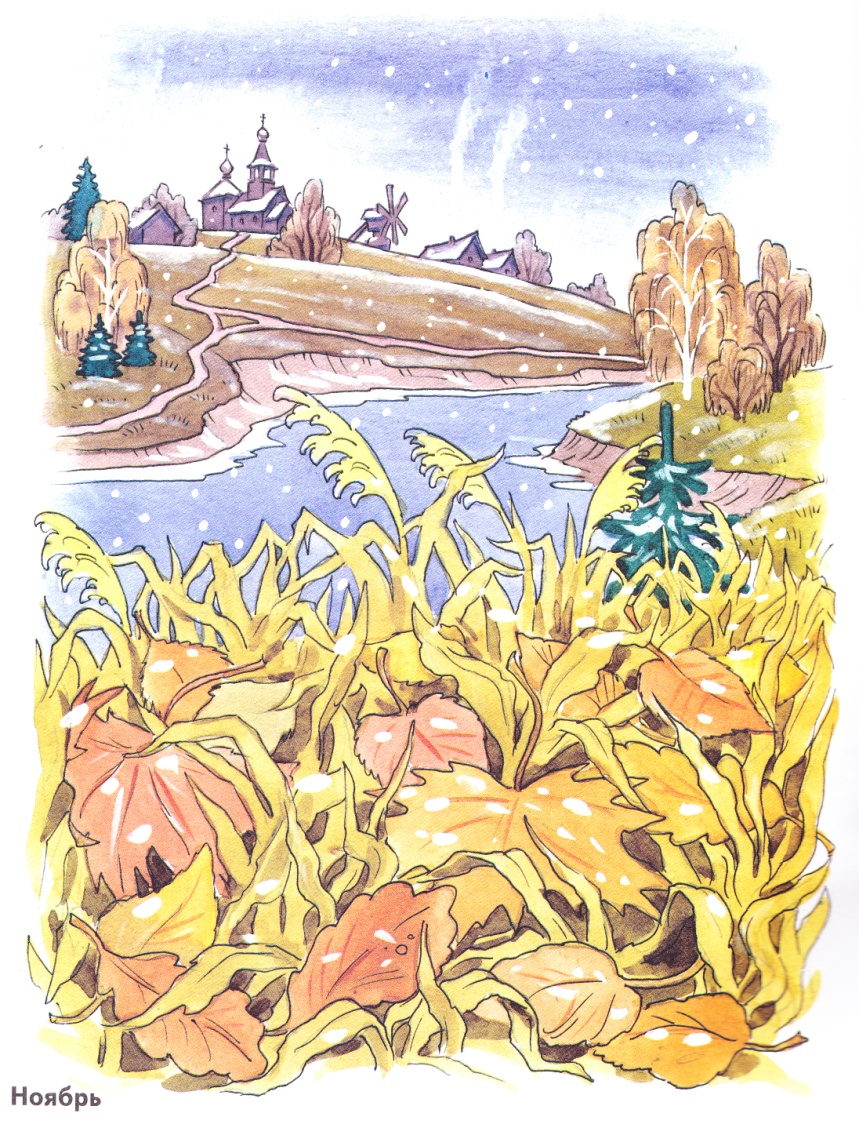 Падают, падают листья
В нашем саду листопад.
Жёлтые, красные листья
По ветру вьются, летят.
Птицы на юг улетают
Гуси, грачи, журавли
Вот уж последняя стая
Крыльями машет вдали.
В руки возьмём по корзинке
В лес за грибами пойдём.
Пахнут пеньки и тропинки
Вкусным осенним грибком.
Приметы осени.
Какие приметы осени 
вы знаете?
Если красный, как  гранат,     Будет хмуриться природа.
Над рекой горит закат –          Будут листья облетать,
Будет ветреной погода,          Сад осенний заметать.
Как изменился лес
с приходом осени?
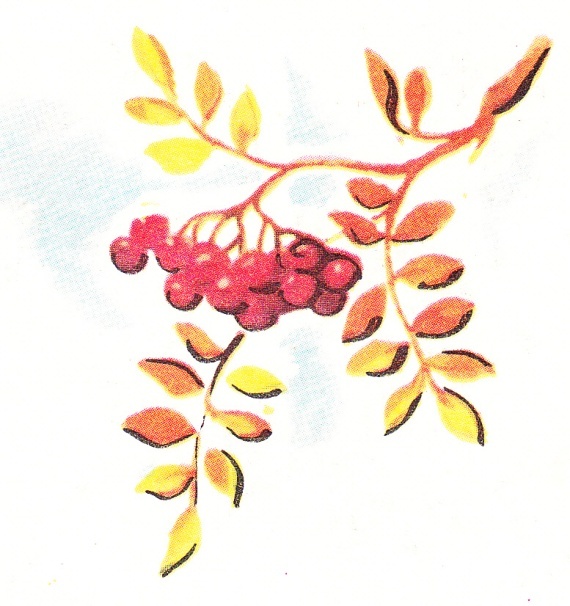 Особенно красив и печален русский лес в ранние осенние дни. На золотом фоне пожелтевшей листвы выделяются яркие пятна раскрашенных клёнов, осин. Медленно  кружась в воздухе, падают с берёз пожелтевшие лёгкие листья. От дерева к дереву протянуты серебристые нити липкой паутины. Тихо в осеннем лесу. Кое-где краснеет шляпка позднего подосиновика.
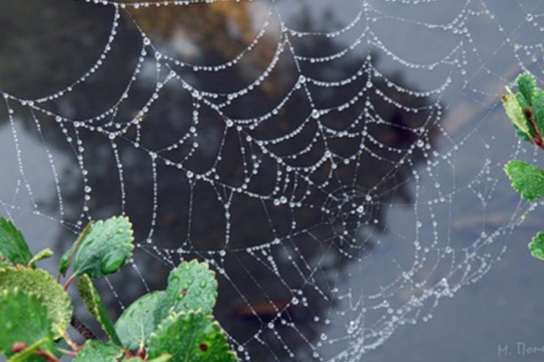 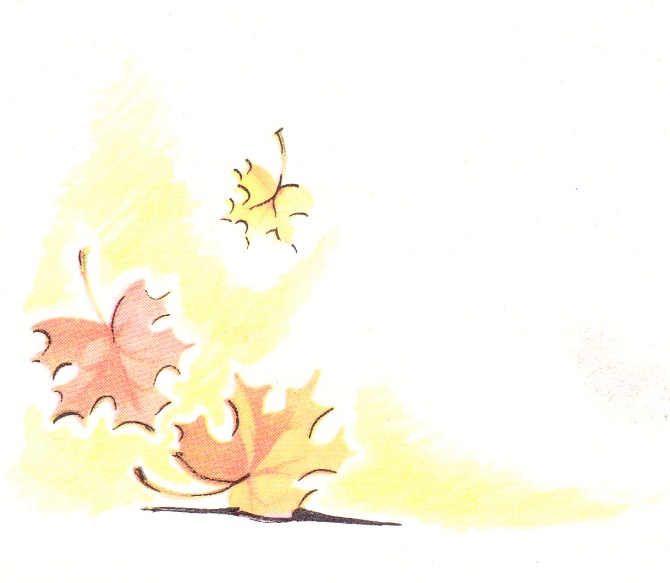 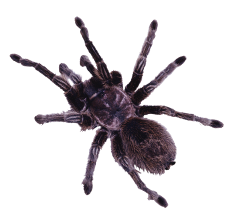 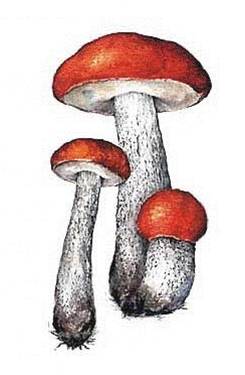 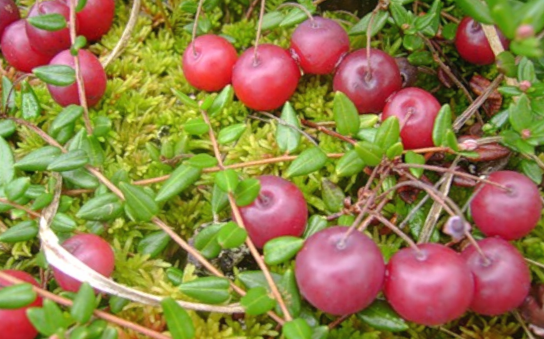 В тишине лесных болот
Клюква красная растёт.
Клюква – ягода с кислинкой –
Пахнет первою снежинкой.
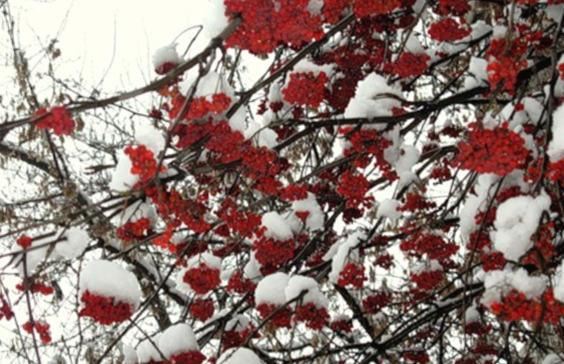 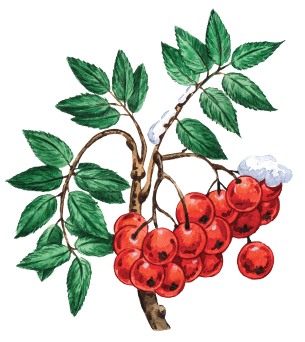 В инее ложбины,
В огоньках рябины.
Дятел клювом бьёт –
Зиму в гости ждёт.
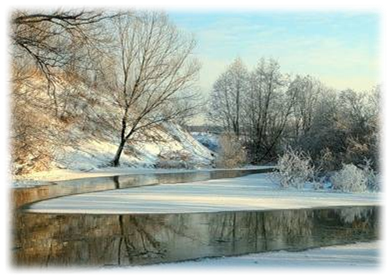 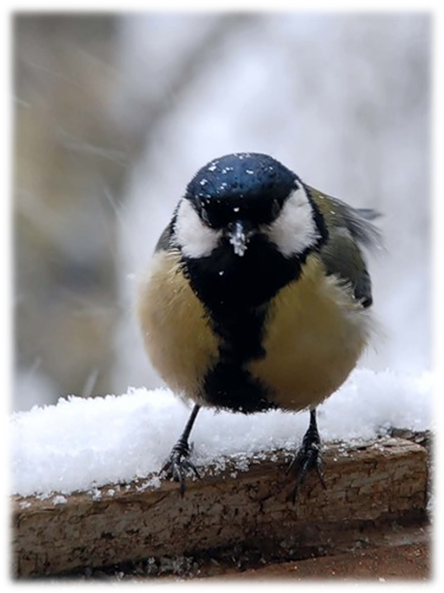 Солнышко  в тумане ,
Словно в рукавицах.
И летит к жилищу 
Пёстрая синица.

Затянуло лужи
Толстым слоем льда.
На деревьях иней –
Словно холода.
Чем занимаются люди
 осенью?
В сентябре прохладно – да сытно.
Холоден  батюшка сентябрь – да кормить горазд.
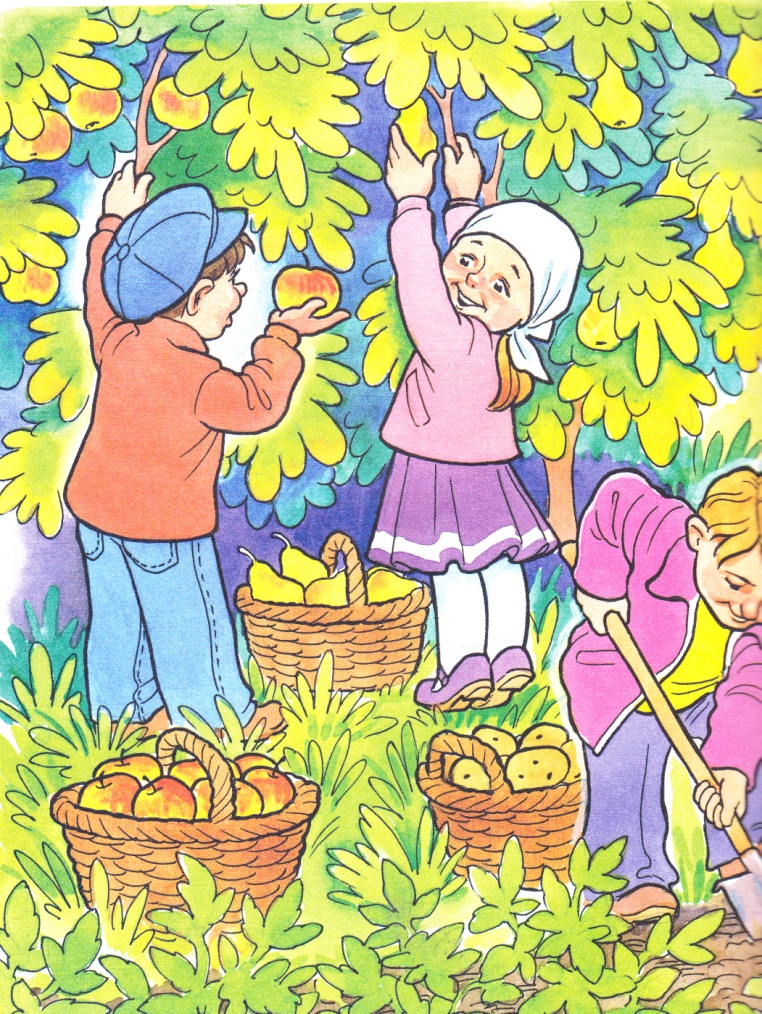 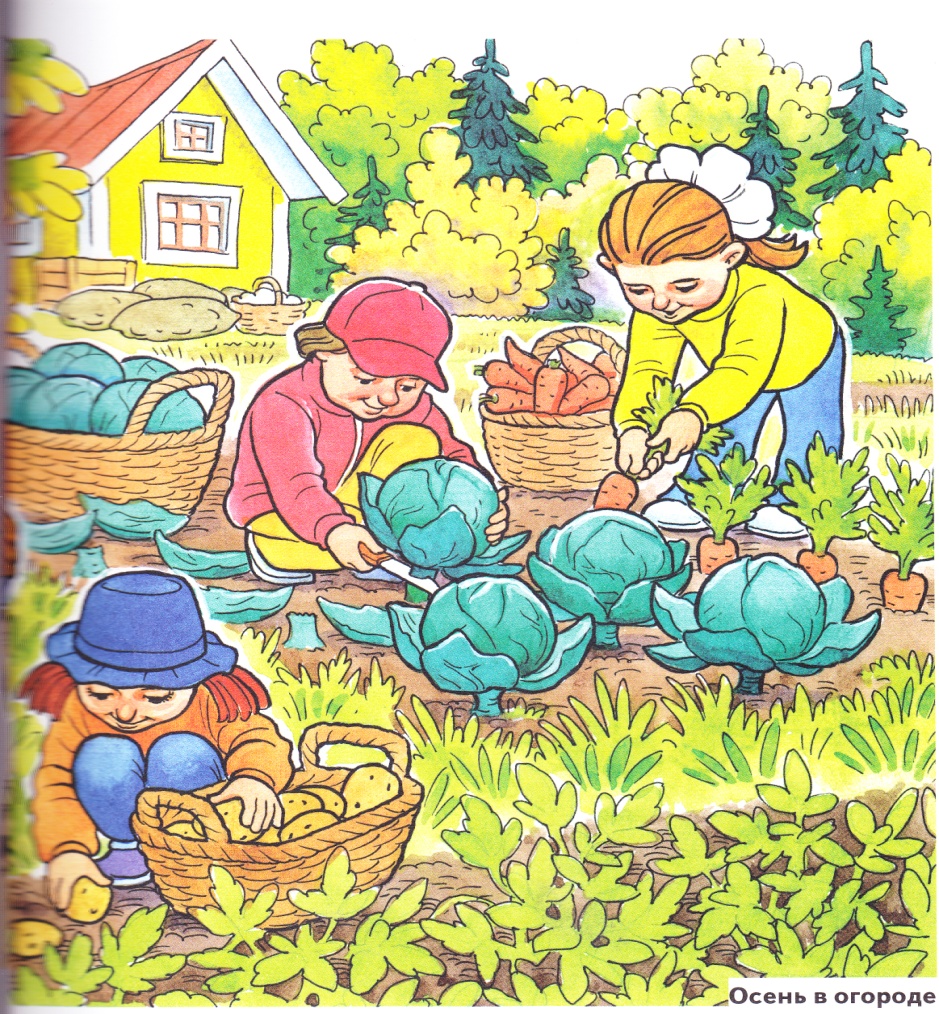 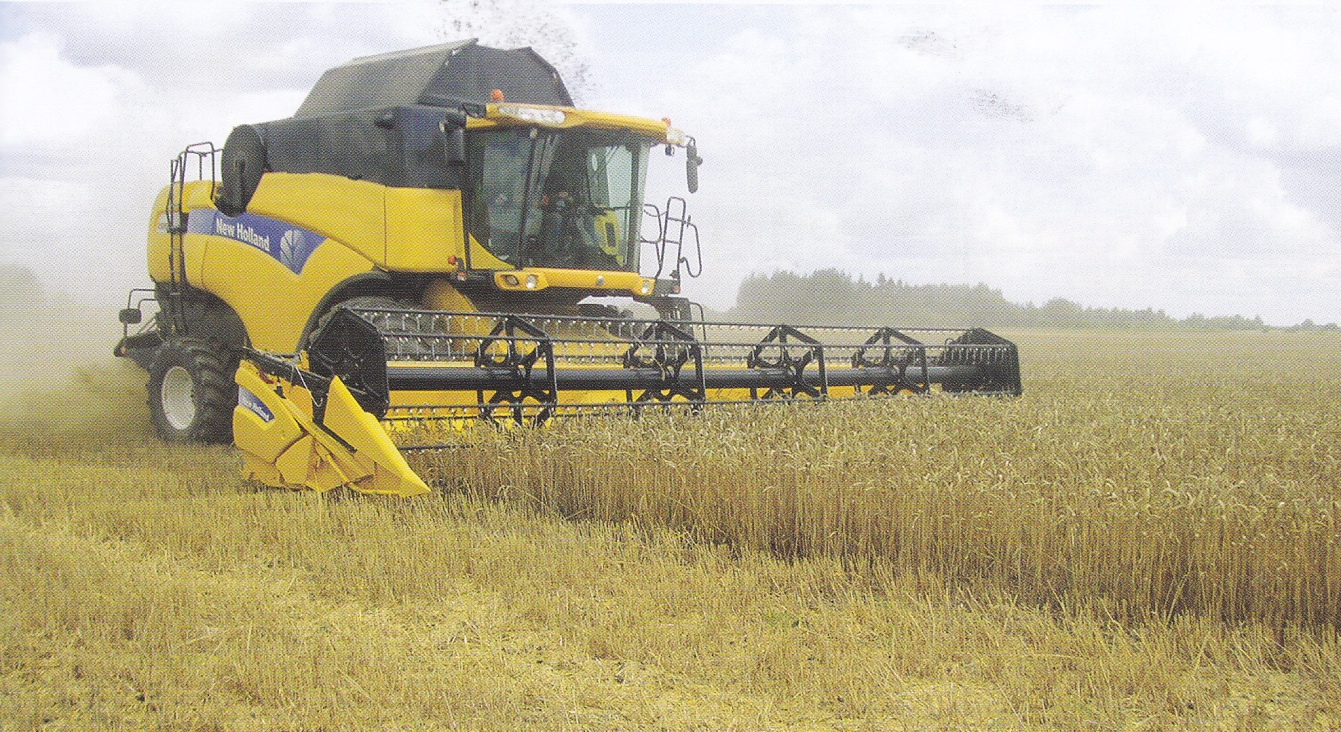 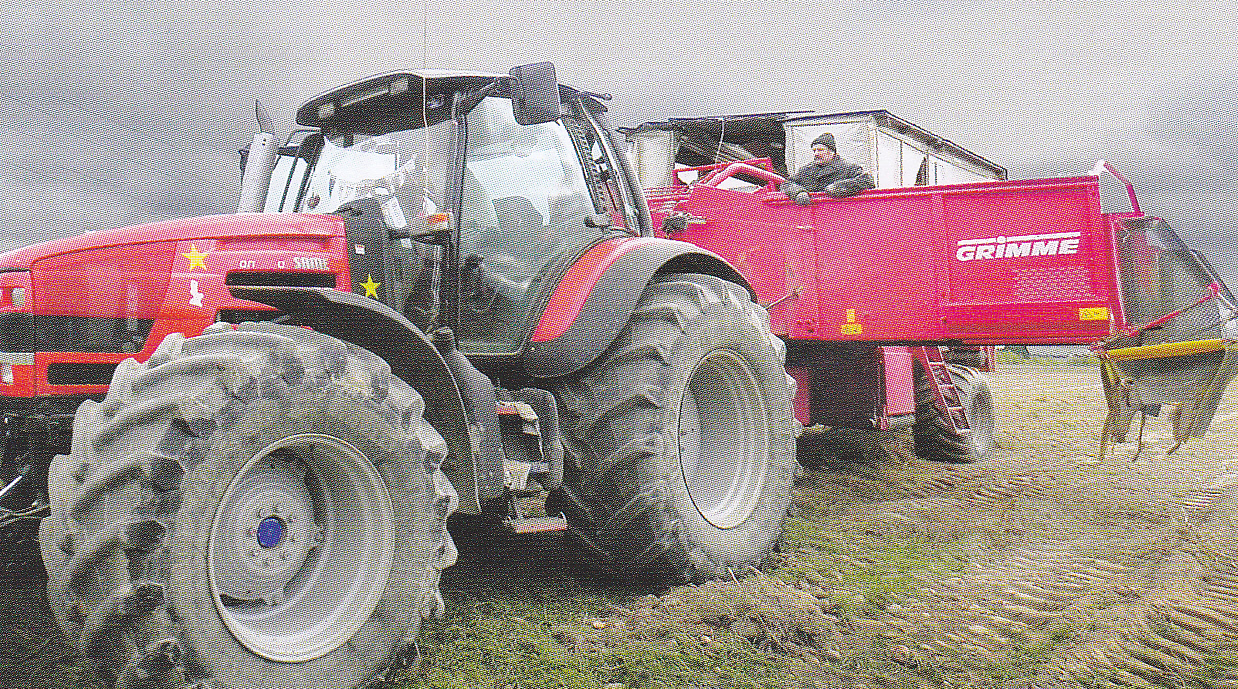 Как одеваются люди осенью?
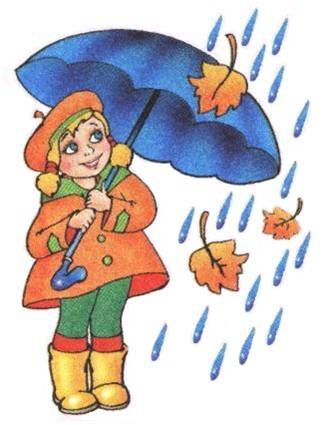 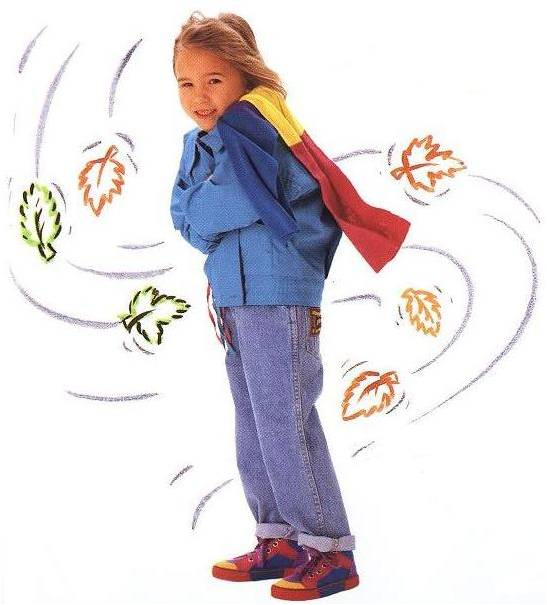 Становиться все холоднее и холоднее. Нужно одеваться теплее: кофты, куртки, длинные штаны, колготки.
Как птицы и звери 
готовятся к зиме?
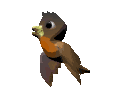 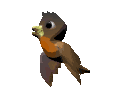 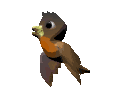 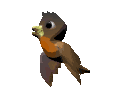 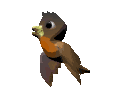 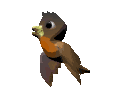 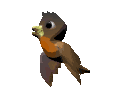 Многие птицы собираются в стаи и улетают в теплые края.
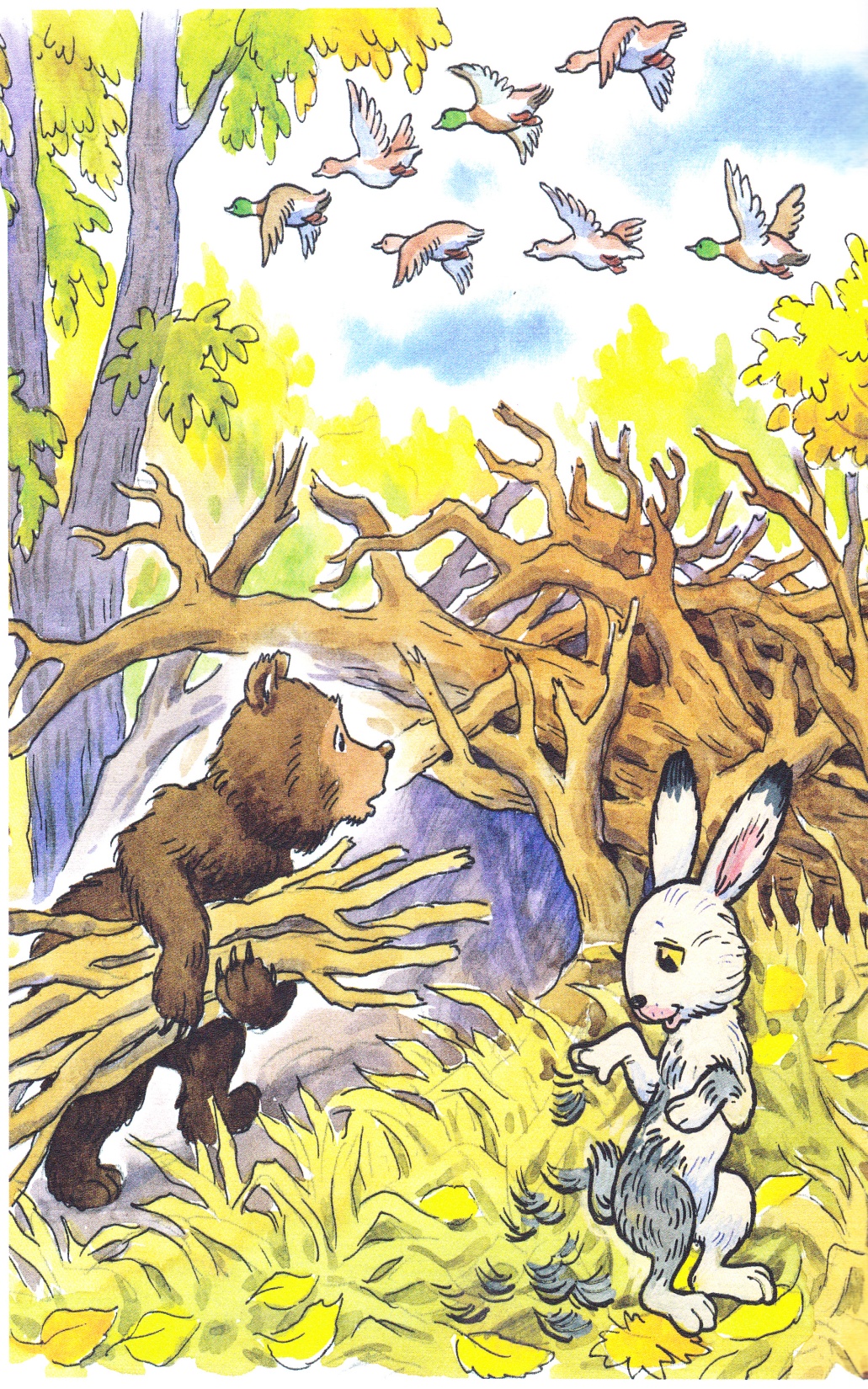 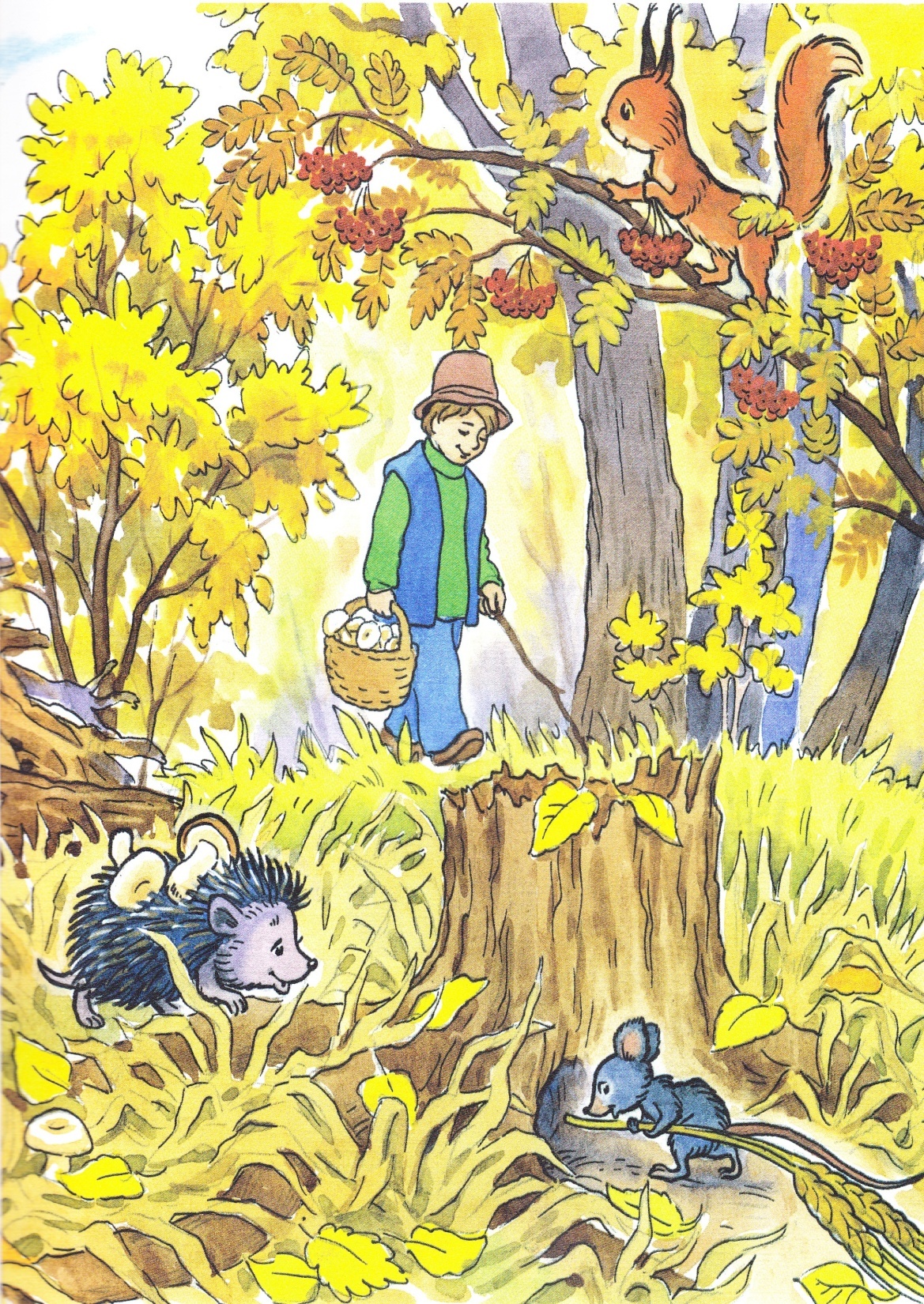 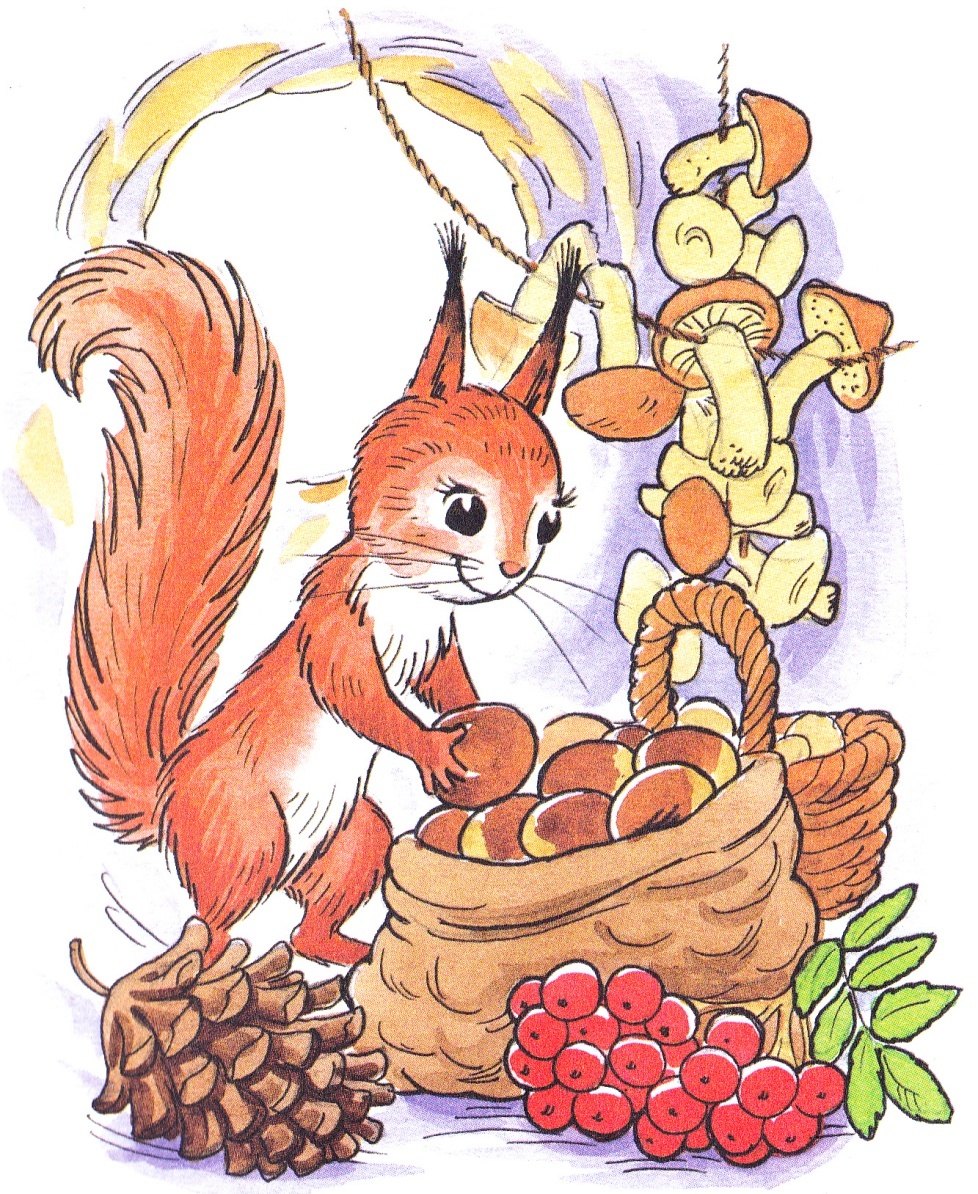 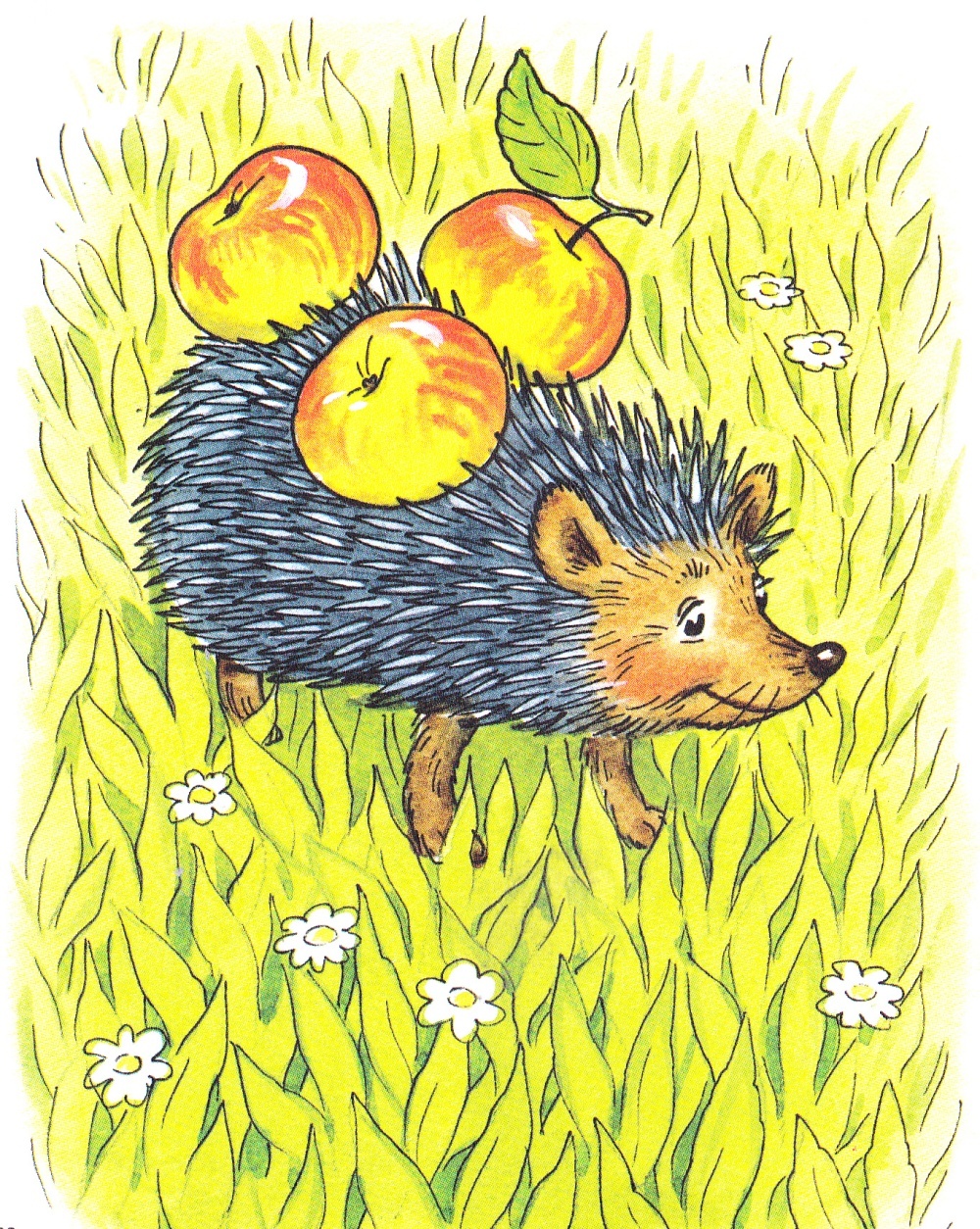 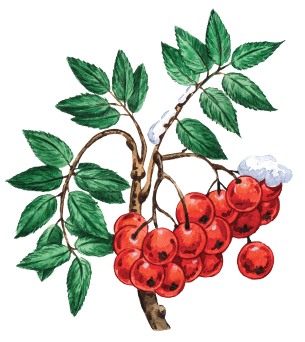 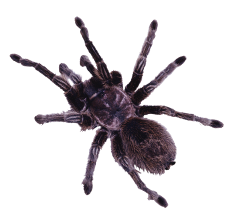 Загадки
Шумит он в поле и саду,
А в дом не попадает.
И  никуда я не иду
Покуда он идёт.
С ветки в речку упадёт
И не тонет,
А плывёт.
(Лист)
(Дождь)
На улице дождь, но у Миши
На тоненькой палочке крыша.
(Зонт)
Пушистая вата 
Плывёт куда-то.
Чем вата ниже,
Тем дождик ближе
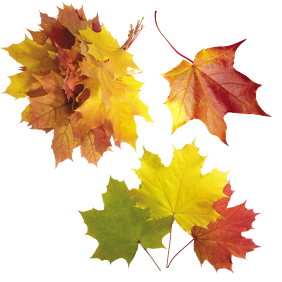 Люблю я лист летящий 
И дождик моросящий.
Дарю вам урожай
И свежий каравай.
(Осень)
(Туча)